Les journaux : probants pour la fréquence
Qu’est-ce que la fréquence?
Pour transmettre le message publicitaire de votre marque, vous devez atteindre vos consommateurs à plusieurs reprises (c’est ce qu’est la fréquence).
Trop peu d’exposition et vos auditoires ne remarqueront pas votre publicité.
Trop d’exposition et ils seront saturés.
Quelle est la réponse des consommateurs?
Dans tous les médias, les premières expositions à une publicité ont plus d’impact que celles qui arrivent plus tard, mais l’impact se construit toutefois avec le temps.
Journaux Canadiens a effectué une recherche pour évaluer la fréquence dans les publicités des journaux.
La notoriété assistée des marques annoncées fut notée et comparée aux réponses des consommateurs n’ayant n’ayant pas été exposés à la publicité. 
L’impact de la fréquence de la publicité dans les journaux s’est révélé considérable
Les journaux : probants pour la fréquence
Pour Mitsubishi, la publicité dans les journaux fut très efficace, particulièrement pour les consommateurs exposés plus souvent au message.
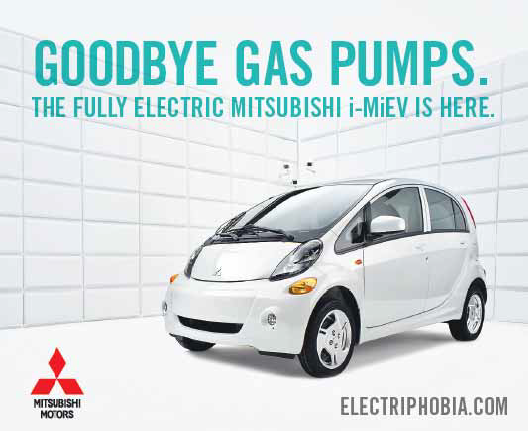 Source :  Totum Research, novembre 2012
Les journaux : probants pour la fréquence
Pour Mitsubishi, la publicité dans les journaux a été très efficace, particulièrement pour les consommateurs exposés au message plus souvent.
Indice
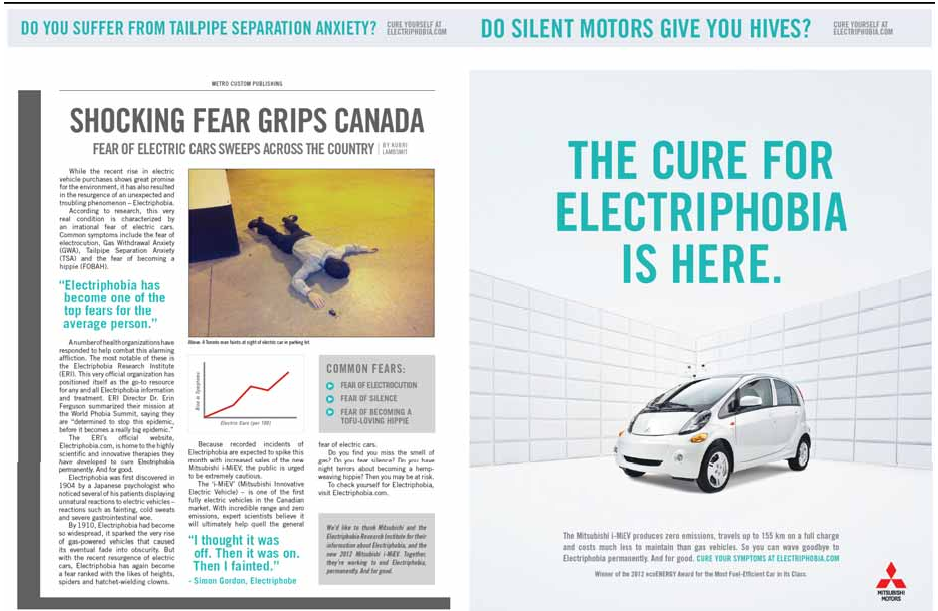 Source :  Totum Research, novembre 2012